《中国古代文学B（2）》导学方案
刘涛
学习目标
一、浏览、学习课程资源
二、完成形考任务三、参与网上教学活动
打开国家开放大学学习网（www.ouchn.cn）,选择“学生登录”
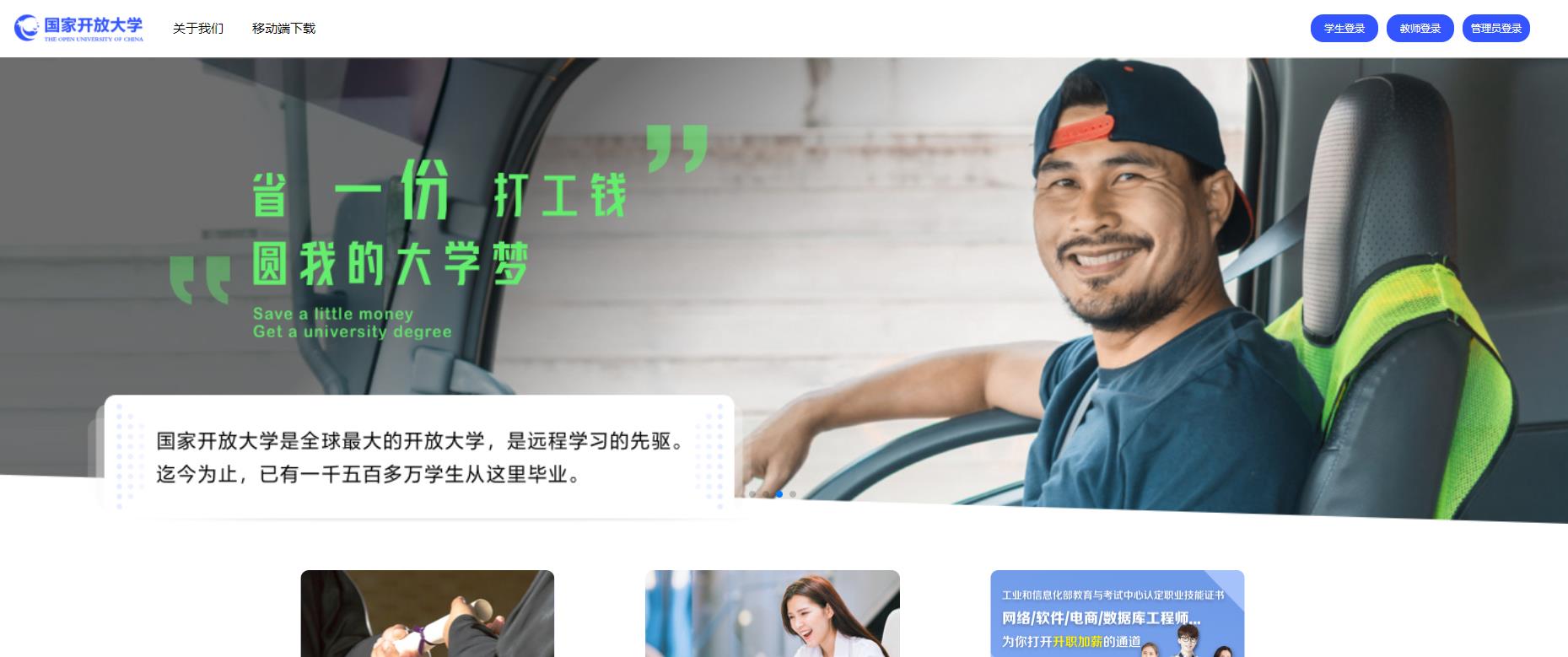 用“学号”和“Ouchn+出生年月日”登录；学生密码首字母大写，没有中间的“+”号，比如:Ouchn19980729
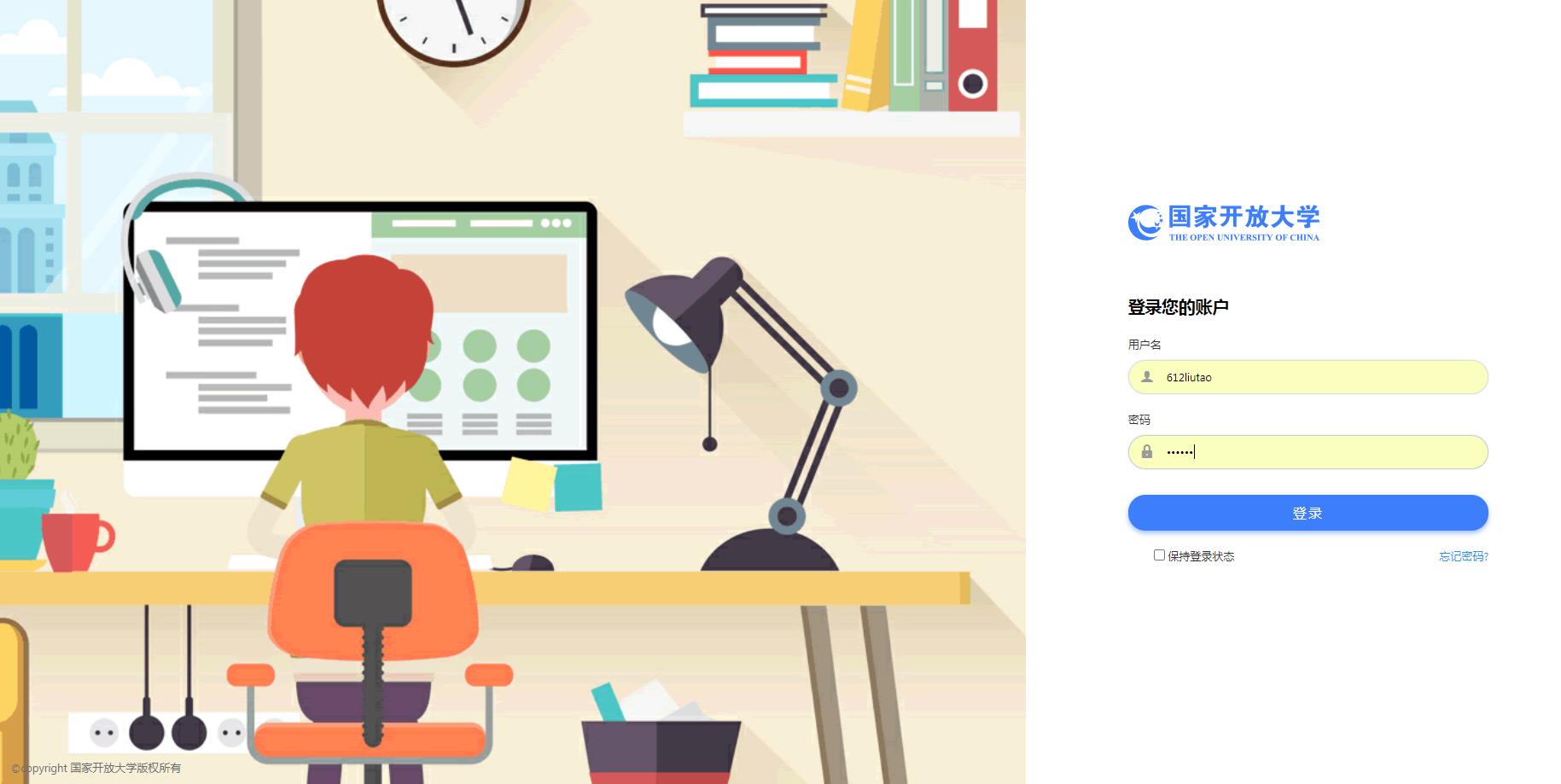 点击“外国文学”，进入课程
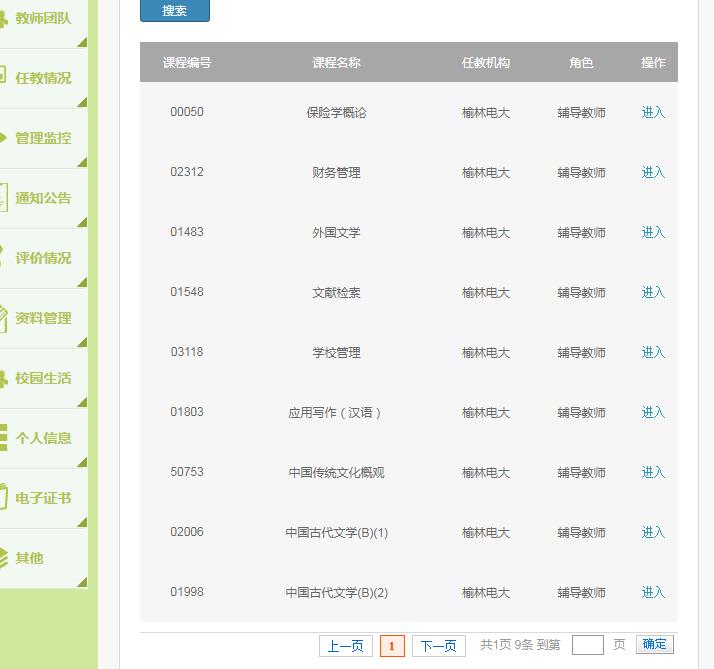 点击进入课程
课程考核说明
一、课程考核说明和实施要求
　　形成性考核成绩占课程总成绩的30%，终结性考试成绩占课程总成绩的70%。课程总成绩达到60分及以上，可获得本课程相应学分。
1形成性考核 
形成性考核按百分制计，包括4次形考作业和学习行为表现两部分。
形考作业1 第第五编宋代文学 第 5 周 第 10 周末 25％
 形考作业2 第六编元代文学 第 7 周 第 12 周末 25％
 形考作业3 第七编明代文学 第 10 周 第 15 周末 25％
 形考作业4 第八编清代文学 第 12 周 第 17 周末 25％ 
学习行为表现 由教师根据学生日常学习行为综合评定 20% 

2 终结性考试 
采取开卷笔试，考试时长为90分钟。

试题类型有：默写题（约10分）、填空题（约20分）、简答题（约30分）、分析论述题（约40分）等。
先查看考核说明，了解本门课程是怎么样进行考核，然后进行形成性考核答题，并且提交答题！提交后可以看到正确答案！形考任务再靠底下！作业截止时间2022年07月1日！
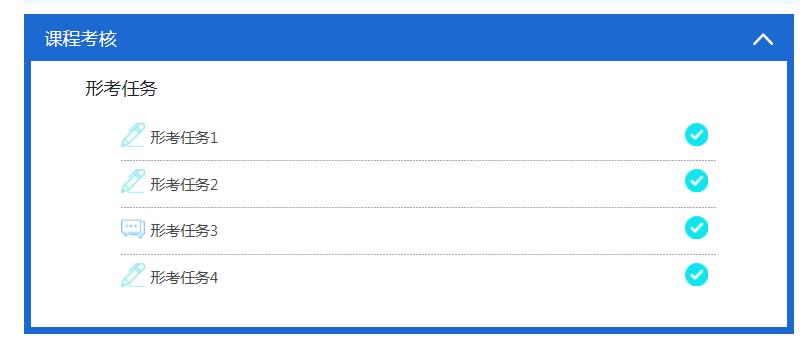 论坛发帖方法
点击课程讨论区发帖咨询交流
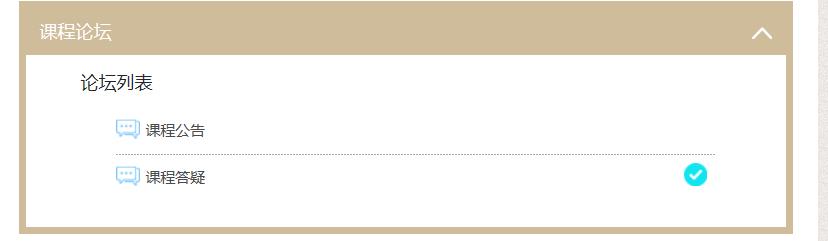 学习方法
考核内容和目标的基本原则
本课程考核说明依据国家开放大学《中国古代文学 B（2）课程教学大纲》、
文字教材《简明中国文学史》（下）（张鸣、丁夏、李简编著，中央广播电视大
学出版社，2007 年 1 月第 1 版）、《中国古代文学作品选》（下）（张鸣等选
注，中央广播电视大学出版社，2007 年 2 月第 1 版）制定，是课程考核命题的
基本依据。
如需帮助请联系我！
榆林分校教师联系方式：
电话：13891251123（微信同号）
QQ：185744330
祝大家学习愉快！！！